«Бюджет для граждан» подготовлен по проекту решения Совета депутатов городского округа Щёлково «Об  исполнении бюджета городского округа Щёлково Московской области за 2022 год»
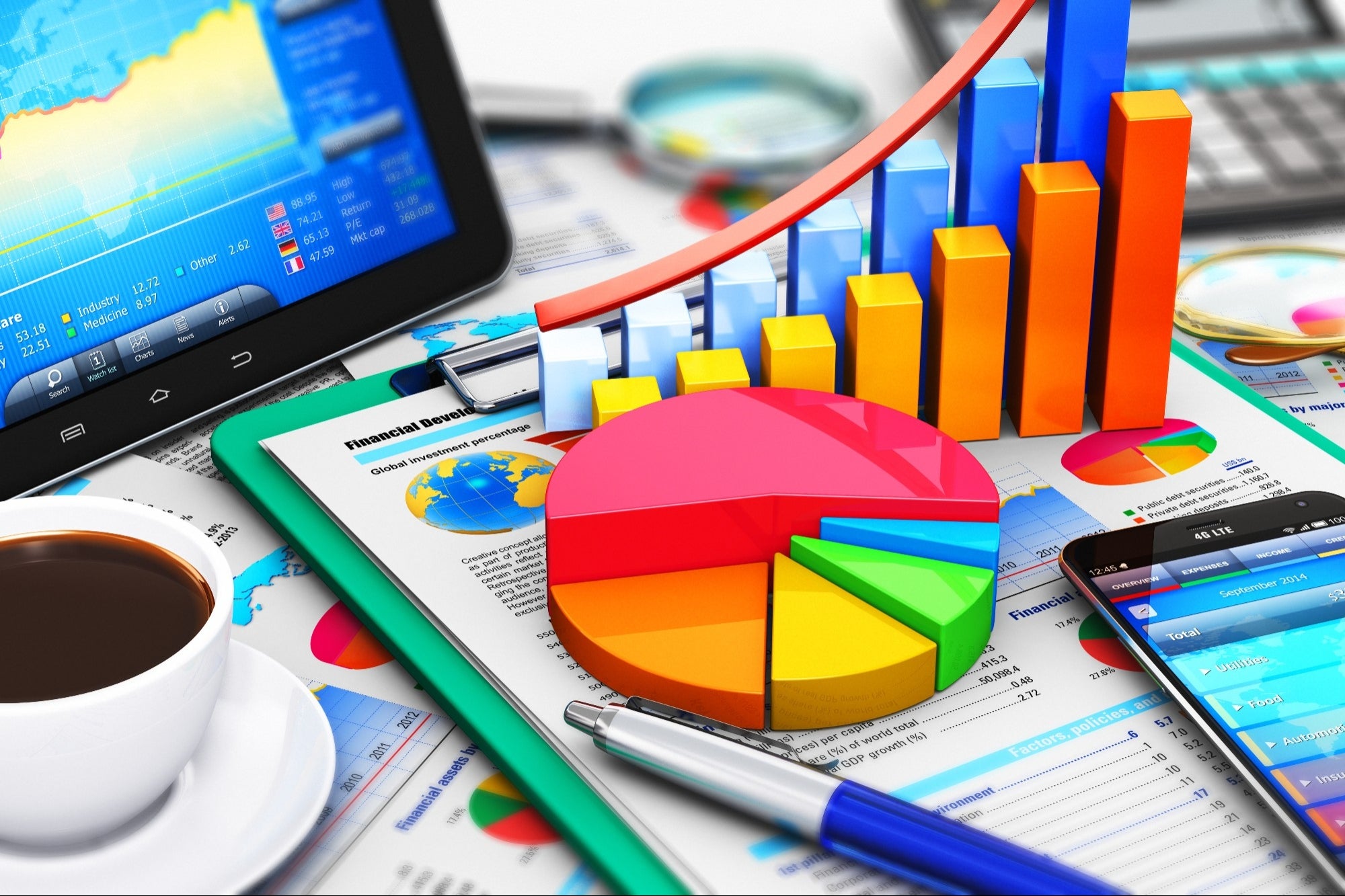 Оглавления
Городской округ Щёлково Московской области — это российский регион с богатым культурным наследием, хорошо развитой промышленностью и сельским хозяйством, с мощной научной базой и квалифицированными кадрами.
Округ расположен на северо-востоке Московской области в 25 км от Москвы. Общая площадь — 621,49 кв. км.
Население округа — 191,9 тыс. чел., плотность населения 305 чел. на 1 км².
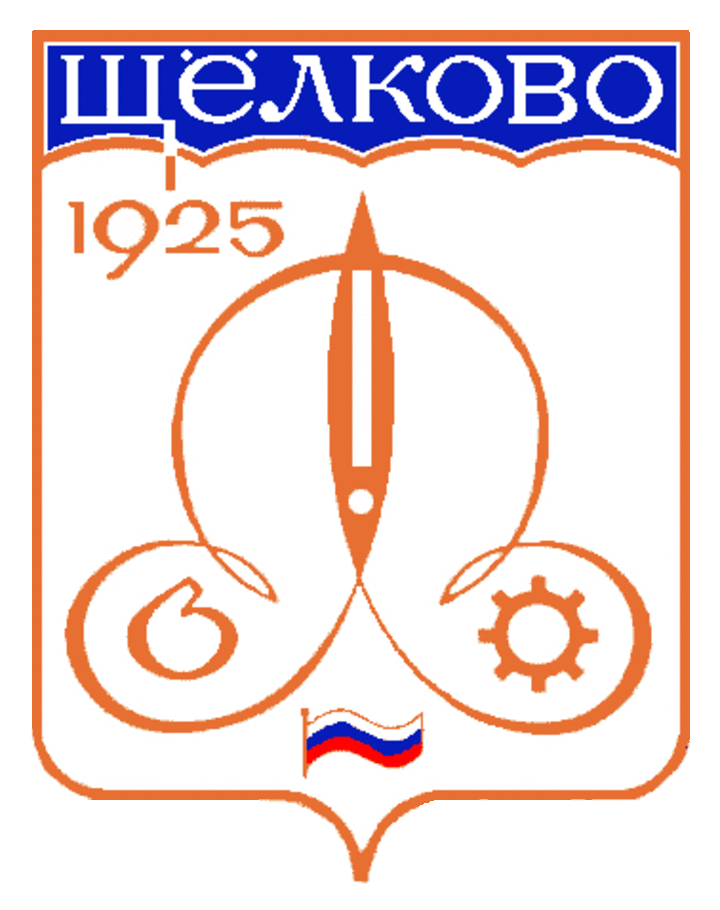 ГЛОССАРИЙ
Бюджет 
Форма образования и расходования денежных средств, предназначенных для финансового обеспечения задач и функций государства и местного самоуправления. Представляет собой главный финансовый документ страны (региона, муниципального образования), утверждаемый органом законодательной власти соответствующего уровня управления. 

Бюджетная классификация 
Группировка доходов, расходов и источников финансирования дефицитов бюджетов бюджетной системы РФ, используемая для составления и исполнения бюджетов, составления бюджетной отчётности. 

Бюджетная система Российской Федерации 
Совокупность федерального бюджета, бюджетов субъектов Российской Федерации, местных бюджетов и бюджетов государственных внебюджетных фондов. 

Бюджетный процесс 
Деятельность по подготовке проектов бюджетов, утверждению и исполнению бюджетов, контролю за их исполнением, осуществлению бюджетного учета, составлению, внешней проверке, рассмотрению и утверждению бюджетной отчетности.
Многосторонний процесс, включающий действия органов власти всех уровней не только в бюджетной сфере, но в налоговой, ценовой, кредитной и в целом в финансовой.
С точки зрения бюджетной сферы, бюджетная политика представляет собой совокупность действий и мероприятий, проводимых органами власти в сфере управления формированием и исполнением бюджета по выполнению ими функций перед обществом и государством.
Доходы бюджета
Поступающие от населения, организаций, учреждений в бюджет денежные средства в виде налогов, неналоговых поступлений (доходы от использования муниципального имущества, доходы от продажи имущества, штрафы и т.п.), безвозмездных поступлений. Кредиты, остатки средств на начало периода не включаются в состав доходов.
Расходы бюджета 
 Выплачиваемые из бюджета денежные средства.
Дефицит бюджета 
Превышение расходов бюджета над его доходами.
Профицит бюджета 
  Превышение доходов бюджета над его расходами.
Межбюджетные отношения 
Взаимоотношения между публично-правовыми образованиями по вопросам регулирования бюджетных правоотношений, организации и осуществления бюджетного процесса.
Межбюджетные трансферты 
Средства, предоставляемые одним бюджетом бюджетной системы Российской Федерации другому бюджету бюджетной системы Российской Федерации.
Программные расходы
Расходы, включенные в государственные и муниципальные программы.
Непрограммные расходы
Расходы, не включенные в государственные и муниципальные программы.
Деньги которые в него кладут – это доходы. Деньги, которые тратят – это расходы
Что такое бюджет?
Бюджет можно сравнить с кошельком
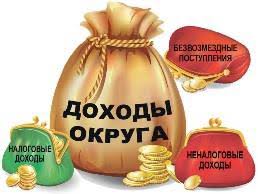 Бюджет – форма образования и расходования денежных средств, предназначенных для финансового обеспечения задач и функций государства местного самоуправления
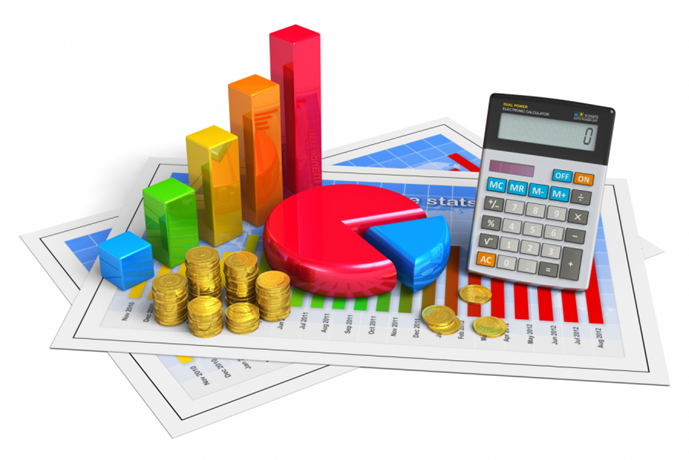 * Бюджет (от старонорманского bougettе – кошелек, сумка, мешок с деньгами)
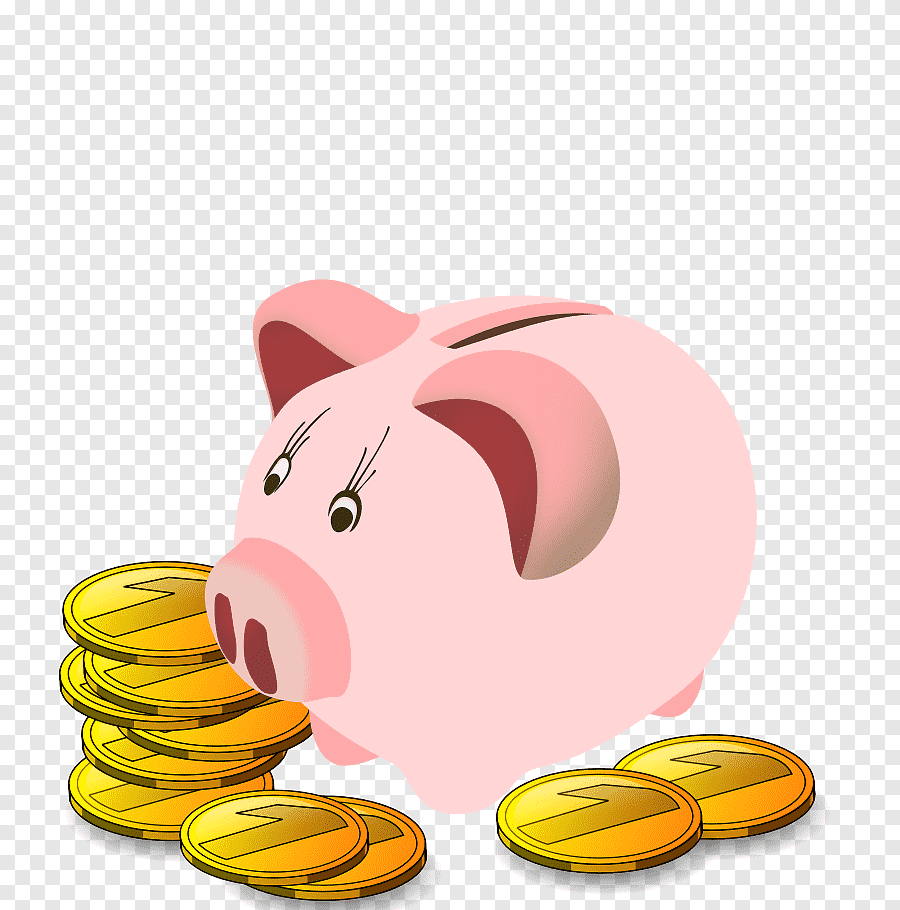 Какие бывают бюджеты?
Бюджет семьи
Бюджет организаций
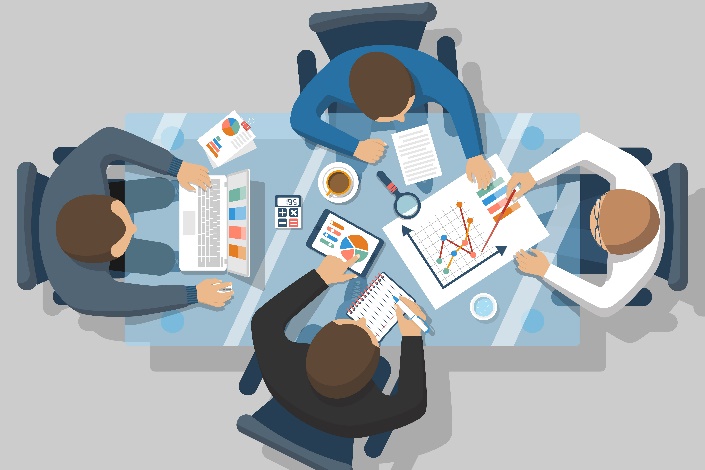 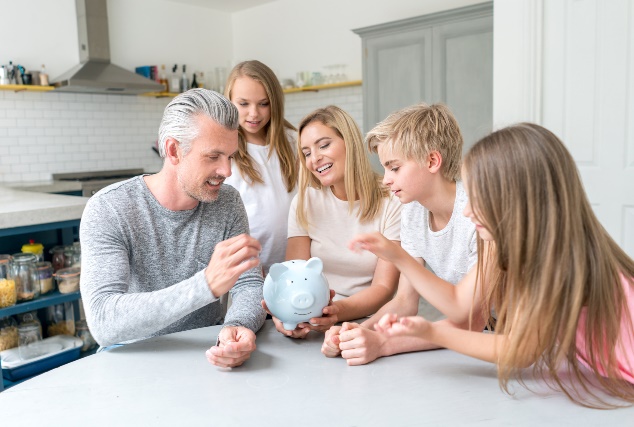 Бюджеты публично-правовых образований
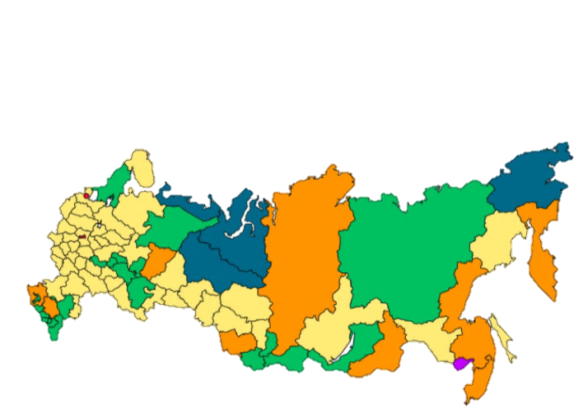 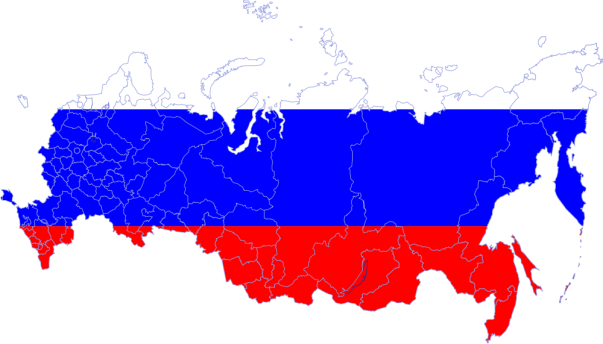 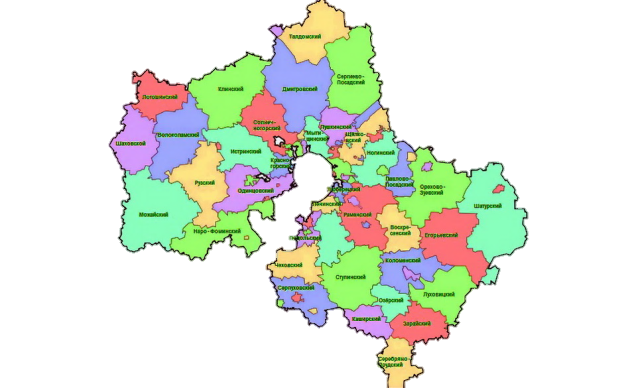 Российской Федерации
(федеральный бюджет, бюджеты государственных внебюджетных фондов РФ)
субъектов
Российской Федерации
(региональные бюджеты, бюджеты территориальных фондов ОМС)
муниципальных образований
(бюджеты городских и сельских поселений, бюджеты муниципальных районов, бюджеты городских округов)
Бюджет городского округа– это план доходов и расходов на трехлетний период
Доходы бюджета – это
поступающие в бюджет
денежные средства
Расходы бюджета – это
выплачиваемые из бюджета
денежные средства
НАЛОГОВЫЕ ДОХОДЫ:
-Налог на доходы физических лиц
-Земельный налог
-Налог на имущество физических лиц
-Налоги на совокупный доход
-Акцизы
-Государственная пошлина
РАСХОДЫ на решение вопросов местного значения:
-Образование
-Культура
-Физическая культура и спорт
-Дорожная деятельность
-Транспорт
-Градостроительство и развитие территории  городского округа
-Национальная безопасность
-Управление
-Социальная политика
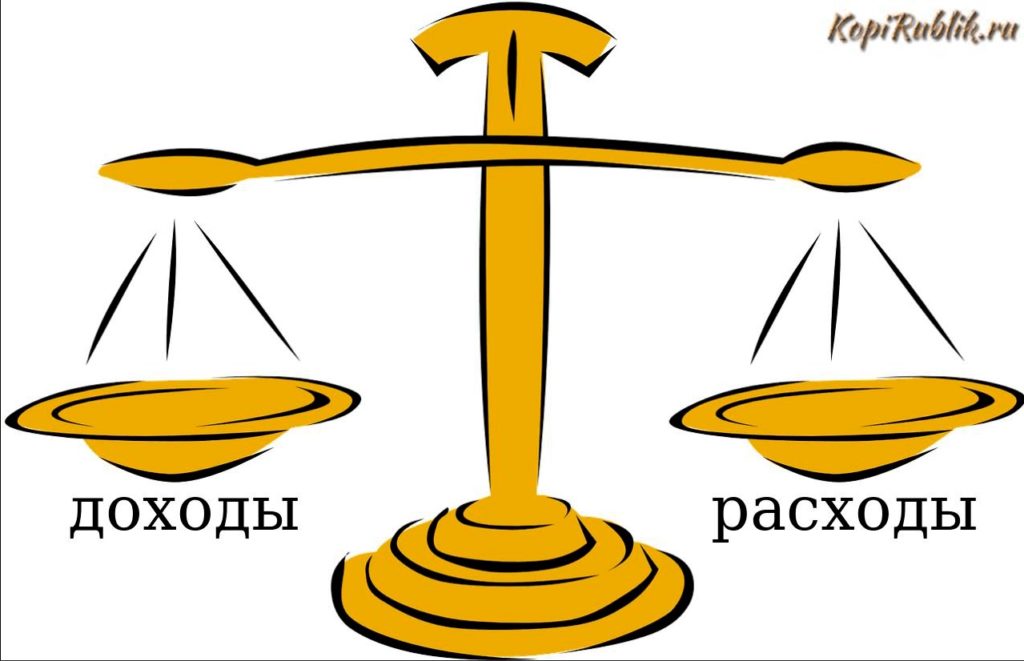 НЕНАЛОГОВЫЕ ДОХОДЫ:
-Доходы от использования муниципального имущества
-Доходы от продажи материальных и нематериальных
-Прочие доходы
МЕЖБЮДЖЕТНЫЕ ТРАНСФЕРТЫ:
Дотации, субсидии, субвенции, иные межбюджетные трансферты (помощь из другого бюджета)
ДОХОДЫ – РАСХОДЫ = ДЕФИЦИТ(ПРОФИЦИТ)
Дефицит и профицит
В случае, если доходов меньше, чем расходов, 
возникает 
ДЕФИЦИТ бюджета
В случае, если доходов больше, чем расходов,
 возникает 
ПРОФИЦИТ бюджета
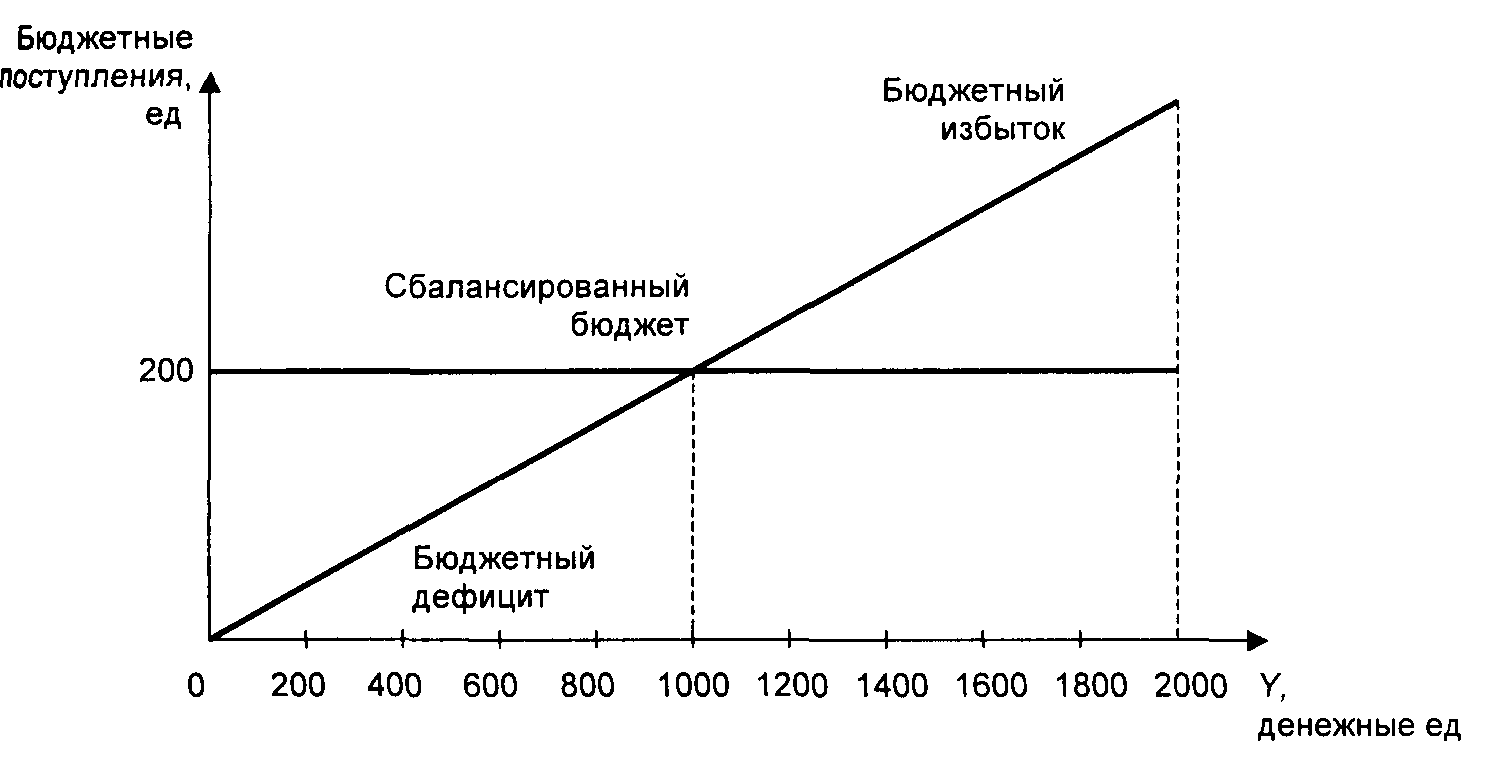 ПРИ НЕДОСТАКЕ СРЕДСТВ -
  БЕРУТ  КРЕДИТ
ИЗЛИШКИ СРЕДСТВ НАПРАВЛЯЮТ В НАКОПЛЕНИЯ
ПРОФИЦИТ
ДЕФИЦИТ
Из каких поступлений формируются доходы бюджета
ДОХОДЫ БЮДЖЕТА
Объем денежных средств, которые поступают в казну на безвозмездной и безвозвратной основе (налоги юридических и физических лиц, административные платежи и сборы, безвозмездные поступления)
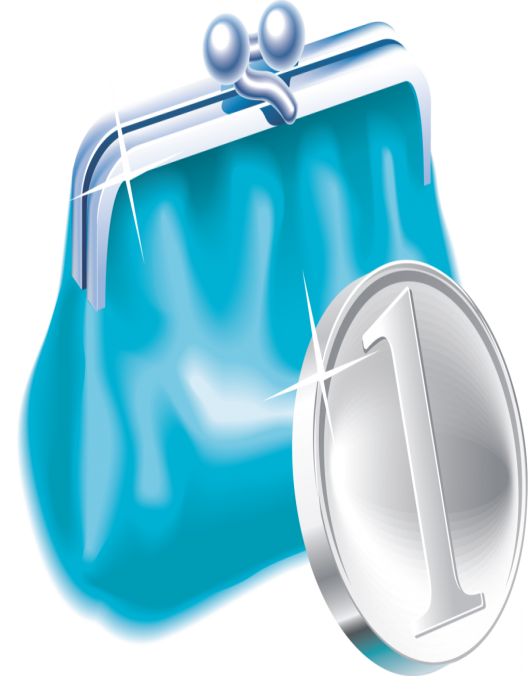 Какие налоги платили жители 
Городского округа Щёлково Московской области в 2022 году
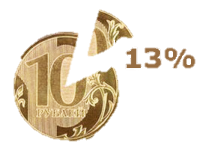 Транспортный налог
Налог на доходы физических лиц
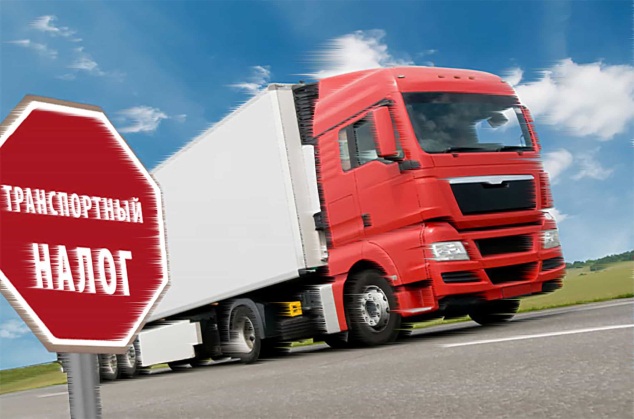 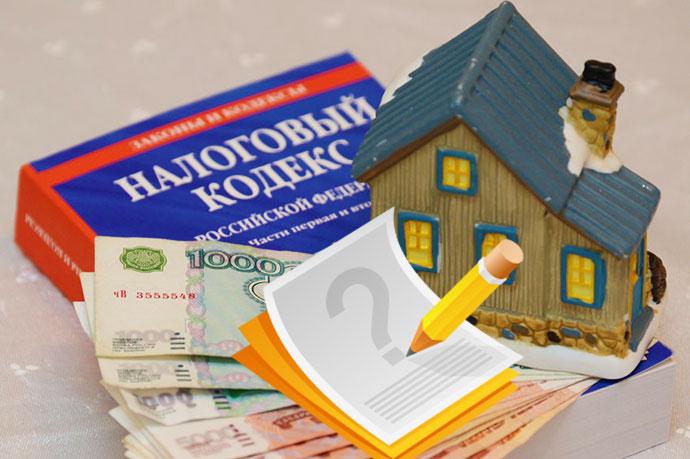 НАЛОГИ
Земельный налог
Налог на имущество физических лиц
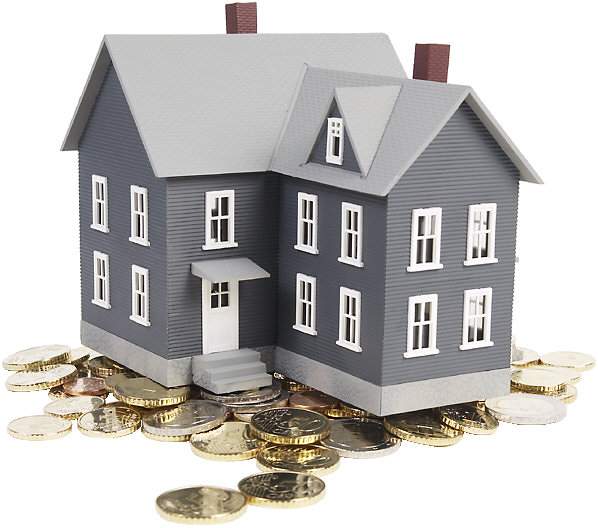 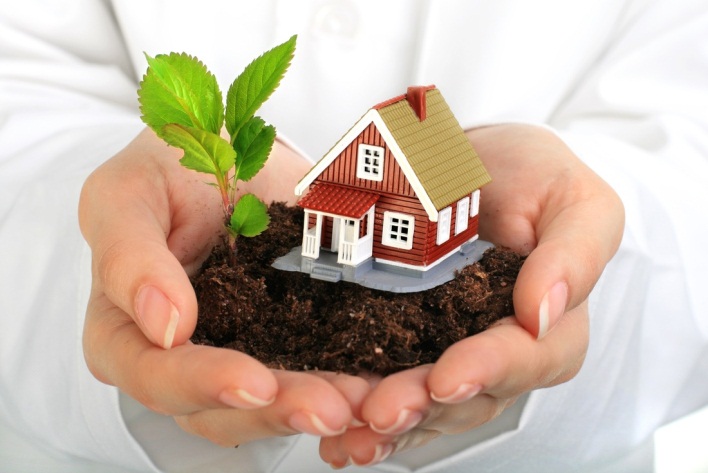 Субвенции (от лат.<Subvenire> - приходить на помощь)
Из чего складываются межбюджетные трансферты 
(безвозмездные поступления)?
Дотации (от лат. <Dotatio> -дар, пожертвование)
Субсидии (от лат.<Subsidium>-поддержка)
Безвозмездные поступления
Предоставляются на безвозмездной и безвозвратной основе без определения конкретной цели их использования
Предоставляются бюджету в целях софинансирования необходимых расходов
Предоставляются бюджетам в целях финансового обеспечения расходных обязательств публично-правовым образованиям
Аналогия в семейном бюджете:
Вы «добавляете» денег для того, чтобы ваш ребенок купил себе новый телефон 
(а остальные он накопил сам)
Аналогия в семейном бюджете:
Вы даете своему ребенку «карманные деньги»
Аналогия в семейном бюджете:
Вы даете своему ребенку деньги и посылаете его в магазин купить продукты (по списку)
БЮДЖЕТНЫЙ ПРОЦЕСС: 
этапы формирования и исполнения бюджета
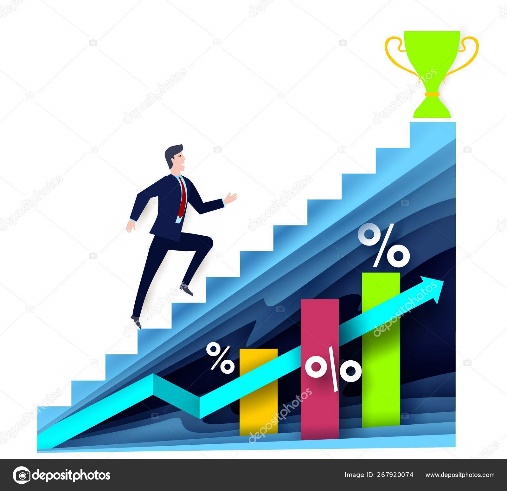 Бюджетная политика в 2022году
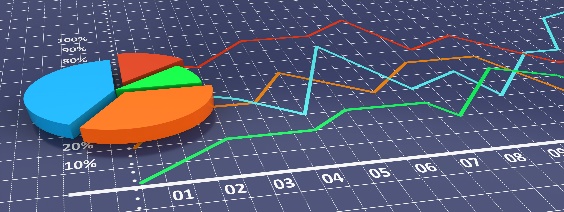 Стабилизация макроэкономических показателей и увеличение доходной части бюджета
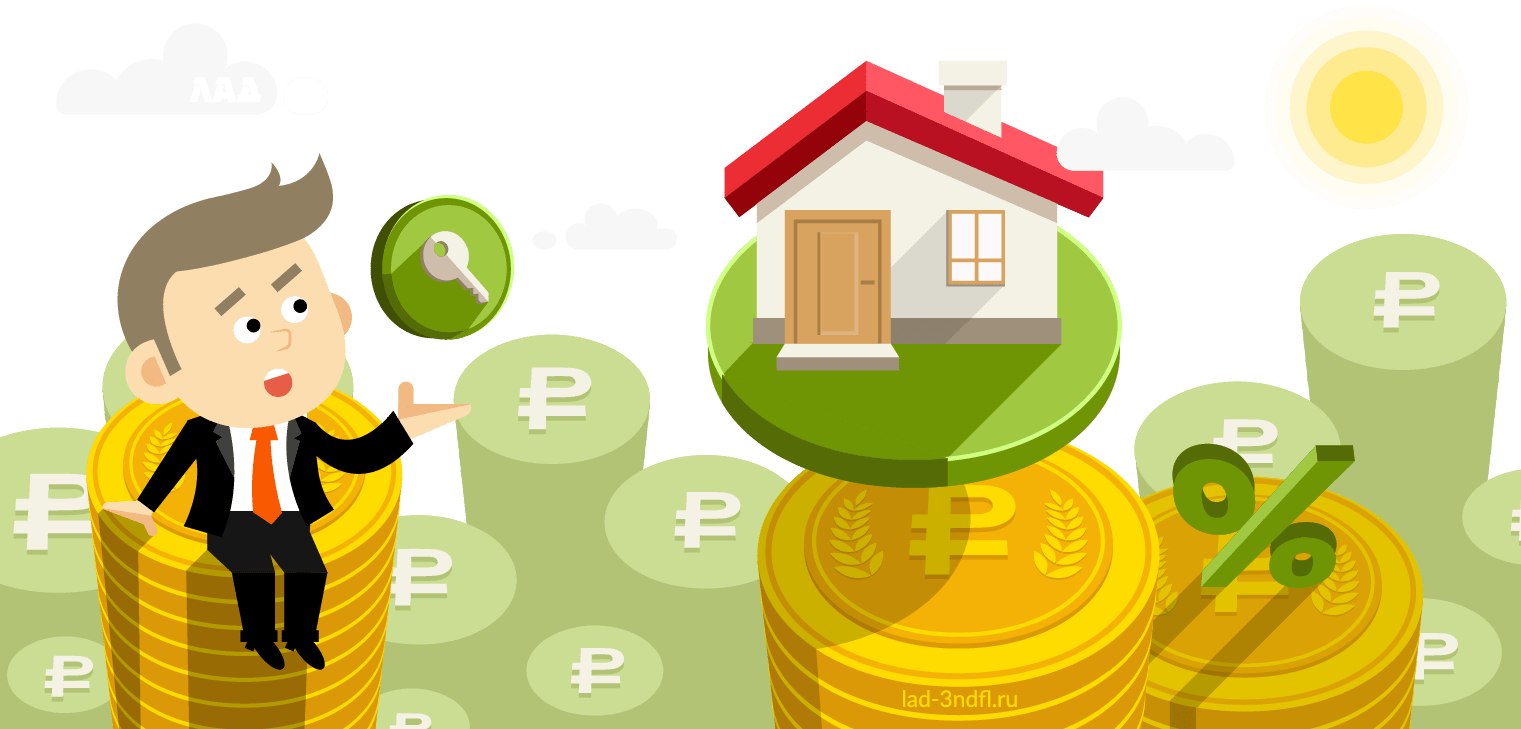 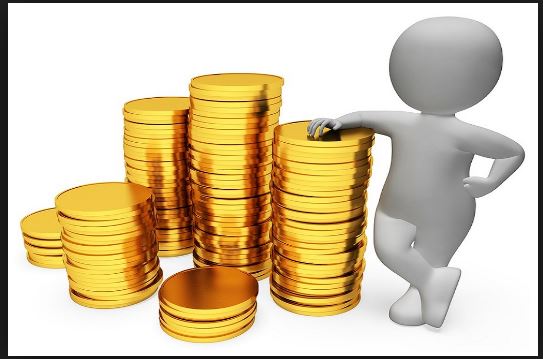 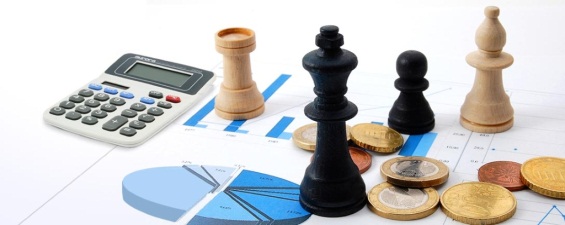 Факторы, влияющие на бюджетную политику
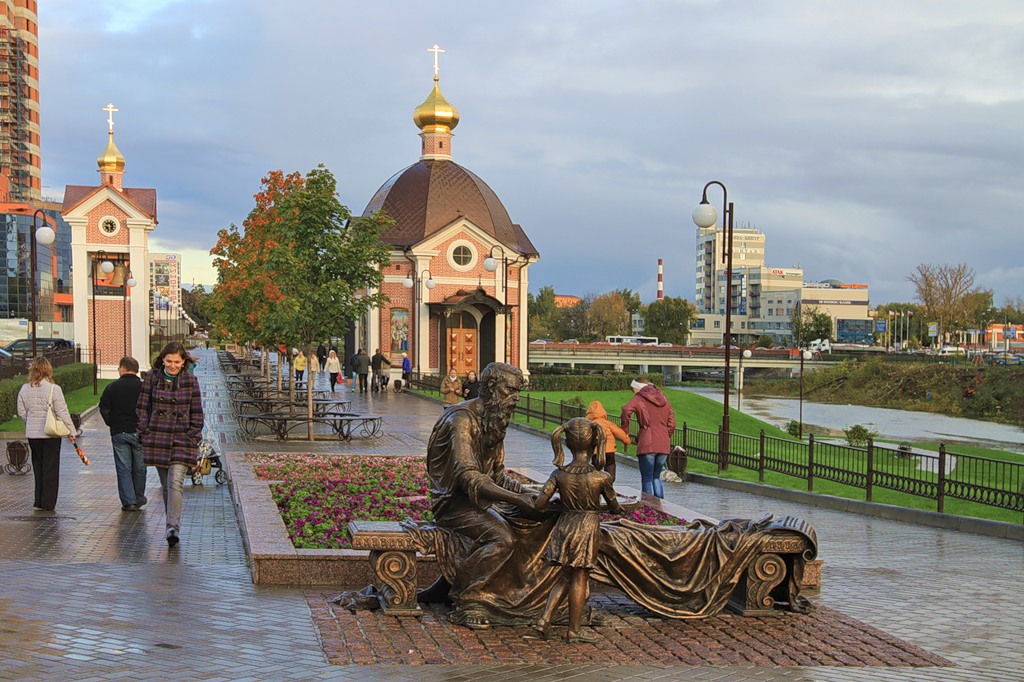 Основные цели и задачи бюджетной политики на очередной 2023 год и на плановый период 2024 и 2025 годов
Информация о выполнении основных показателей социально-экономического развития городского округа Щёлково Московской области за 2022 год
Информация о выполнении основных характеристик бюджета городского округа Щёлково Московской области за 2022 год (млн. рублей)
Объём и структура налоговых доходов городского округа Щёлково Московской области за 2022 год
(млн. руб.)
налог на доходы физических лиц
акцизы
налог на прибыль организаций
налог на имущество организаций
налог на имущество физических лиц
земельный налог
упрощенная система налогообложения
единый налог на вмененный доход
единый сельскохозяйственный налог
налог, взимаемый в связи с применением патентной системы налогообложения
государственная пошлина
Объём и структура неналоговых доходовгородского округа Щёлково Московской области за 2022 год
(млн. руб.)
доходы от использования  государственного и муниципального имущества
плата за негативное воздействие на окружающую среду
доходы от оказания платных услуг
доходы от продажи материальных и нематериальных активов
штрафы за нарушения законодательства о налогах и сборах
иные неналоговые доходы
Информация о межбюджетных трансфертах, поступивших в бюджет городского округа Щёлково Московской области в 2022 году (млн. руб.)
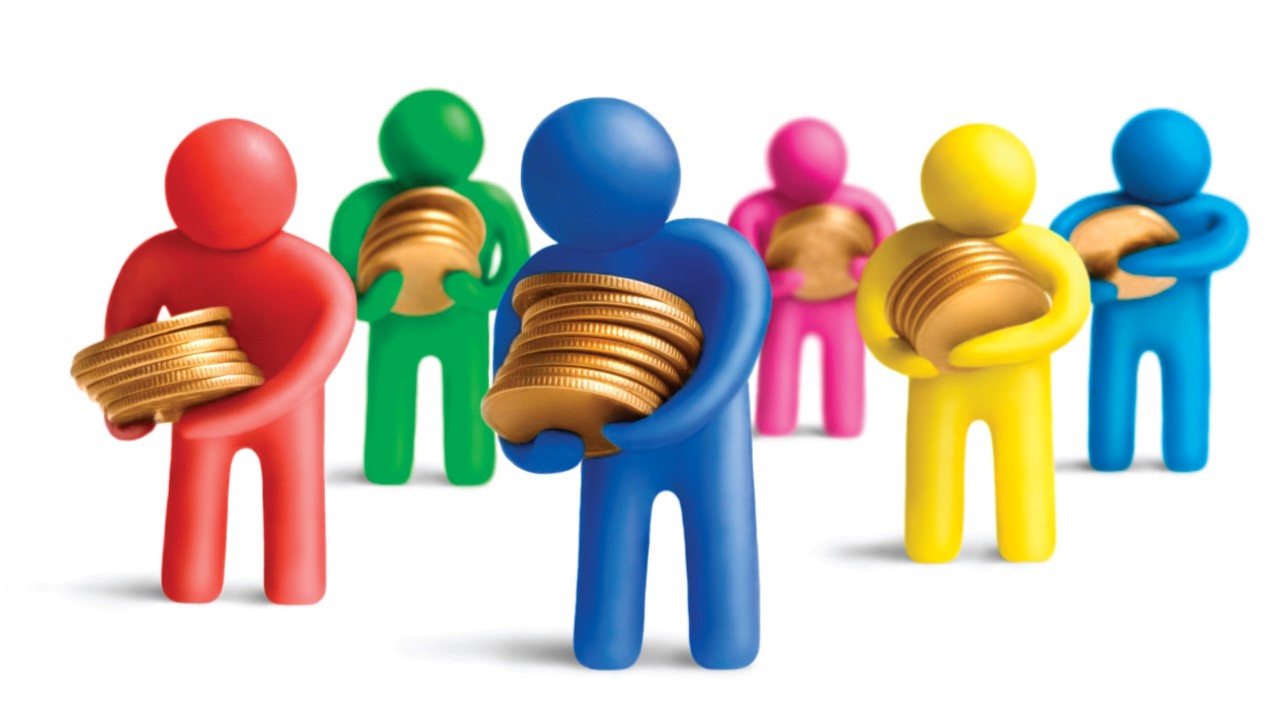 Удельный объём налоговых и неналоговых доходов на душу населения в сравнении с другими муниципальными образованиямиисточник информации: Открытый бюджет Московской области https://budget.mosreg.ru/dokumenty/byudzhetnaya-politika/pokazateli-ispolneniya-byudzhetov-municipalnyx-obrazovanij-moskovskoj-oblasti/#tab-id-10;
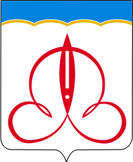 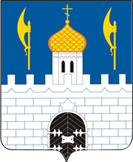 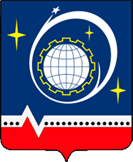 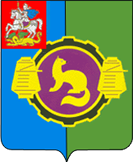 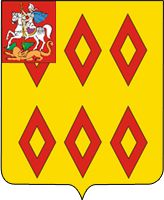 Информация об объёме и структуре налоговых и неналоговых доходов, поступающих в бюджет городского округа Щёлково в динамике 2021-2025 годов
Информация об объёме и структуре налоговых и неналоговых доходов, поступающих в бюджет городского округа Щёлково в динамике 2021-2025 годов
Информация об объёме и структуре межбюджетных трансфертов, поступающих в бюджет городского округа Щёлково в динамике 2021-2025 годов
Местные налоги
Налог на имущество физических лиц
Земельный налог
Глава 32 Налогового кодекса Российской Федерации
Глава 31 Налогового кодекса Российской Федерации
Нормативно-правовые  акты  об установлении налога на имущество физических лиц и земельного налога на территории городского округа Щёлково Московской области
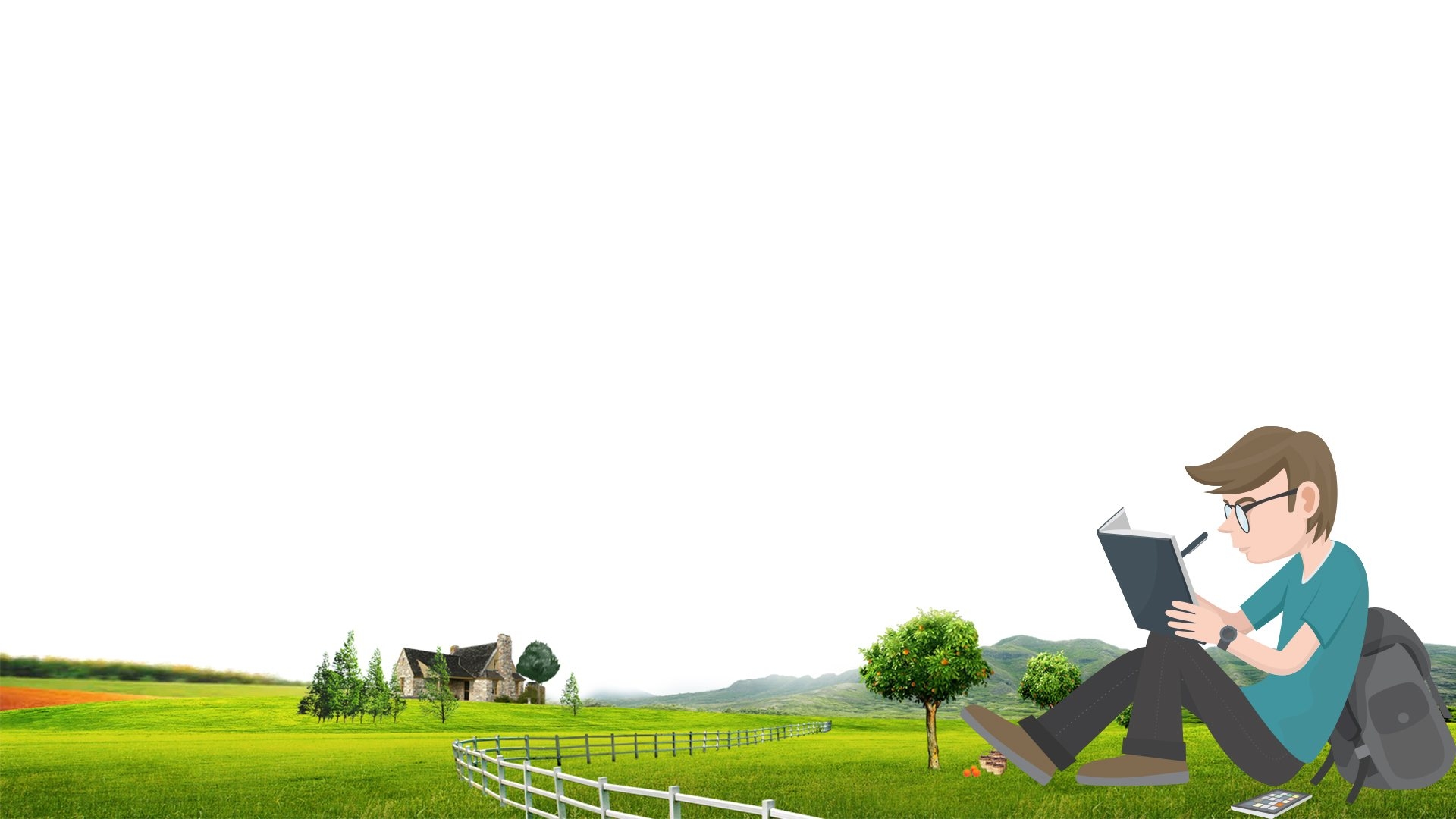 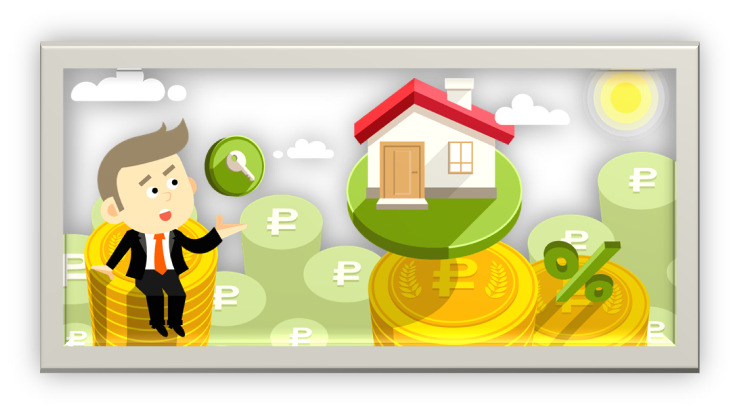 Ставки по уплате земельного налога
Решение Совета депутатов городского округа Щелково от 14.10.2019 г.
N 29/3-8-НПА "О земельном налоге на территории городского округа Щёлково Московской области»
0,25 %    в отношении земельных участков:
	- не используемых в предпринимательской деятельности и приобретенных (предоставленных) физическими лицами для ведения личного подсобного хозяйства, садоводства или огородничества, а также земельных участков общего назначения, предусмотренных Федеральным законом от 29 июля 2017 года N 217-ФЗ "О ведении гражданами садоводства и огородничества для собственных нужд и о внесении изменений в отдельные законодательные акты Российской Федерации";

0,3 %    в отношении земельных участков:
 	- занятых жилищным фондом и объектами инженерной инфраструктуры жилищно-коммунального комплекса (за исключением доли в праве на земельный участок, приходящейся на объект, не относящийся к жилищному фонду и к объектам инженерной инфраструктуры жилищно-коммунального комплекса) или приобретенных (предоставленных) для жилищного строительства (за исключением земельных участков, приобретенных (предоставленных) для индивидуального жилищного строительства, используемых в предпринимательской деятельности);
 	- отнесенных к землям сельскохозяйственного назначения или к землям в составе зон сельскохозяйственного использования в населенных пунктах и используемых для сельскохозяйственного производства;
 	- ограниченных в обороте в соответствии с законодательством Российской Федерации, предоставленных для обеспечения обороны, безопасности и таможенных нужд.
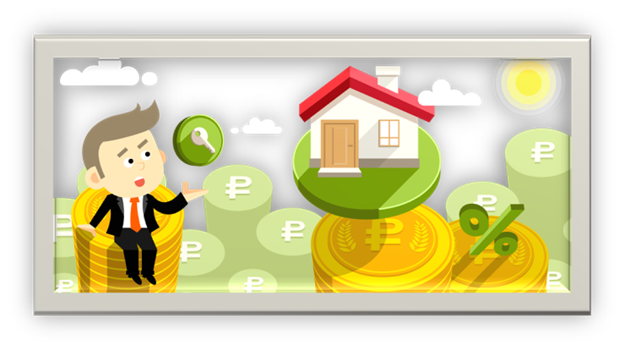 Ставки по уплате земельного налога
1,0  %   в отношении земельных участков, занятых гаражными кооперативами и индивидуальными гаражами;
 
1,5 %  в отношении прочих земельных участков, в том числе земельных участков, отнесенных к землям сельскохозяйственного назначения или к землям в составе зон сельскохозяйственного использования в населенных пунктах, не используемых по целевому назначению;

0  %    в отношении земельных участков:
	-   занятых кладбищами и иными местами погребения;
	- занятых организациями и индивидуальными предпринимателями, которые осуществляют деятельность в области информационных технологий, разрабатывают и реализуют разработанные ими программы для ЭВМ, базы данных на материальном носителе или в форме электронного документа по каналам связи независимо от вида договора и (или) оказывают услуги (выполняют работы) по разработке, адаптации, модификации программ для ЭВМ, баз данных (программных средств и информационных продуктов вычислительной техники), устанавливают, тестируют и сопровождают программы для ЭВМ, базы данных (с 01.01.2022 до 01.01.2025)
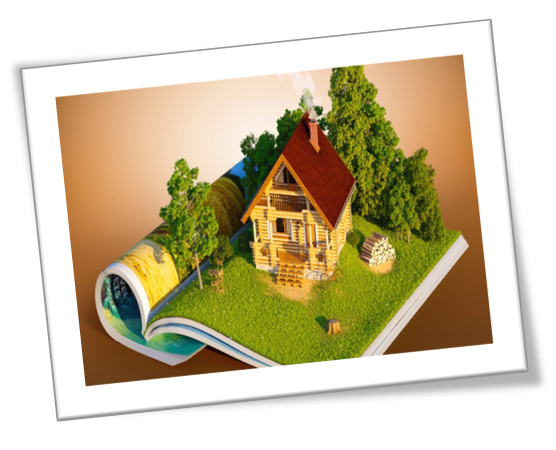 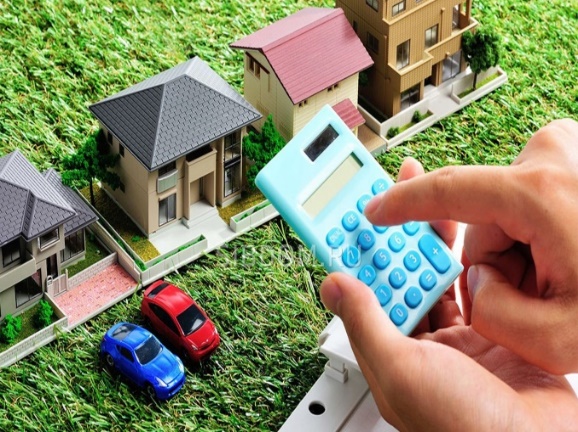 Ставки по уплате налога на имущество физических лиц
Решение Совета депутатов городского округа  Щелково от 14.10.2019 г.
 N 28/3-7-НПА «О налоге на имущество физических лиц на территории городского округа Щёлково Московской области»
Объекты налогообложения, кадастровая стоимость каждого из которых не превышает 300 млн. рублей:

0,1 % - в отношении квартир, частей квартир, комнат;

0,3 % в отношении 
-     жилых домов, частей жилых домов;
объектов незавершенного строительства;
единых недвижимых комплексов, в состав которых входят хотя бы один жилой дом;
гаражей и машино - мест;
хозяйственных строений или сооружений, площадь каждого из которых не превышает 50 квадратных метров и которые расположены на земельных участках для ведения личного подсобного хозяйства, огородничества, садоводства или ИЖС;

0,5 % - в отношении прочих объектов налогообложения.
Ставки по уплате налога на имущество физических лиц
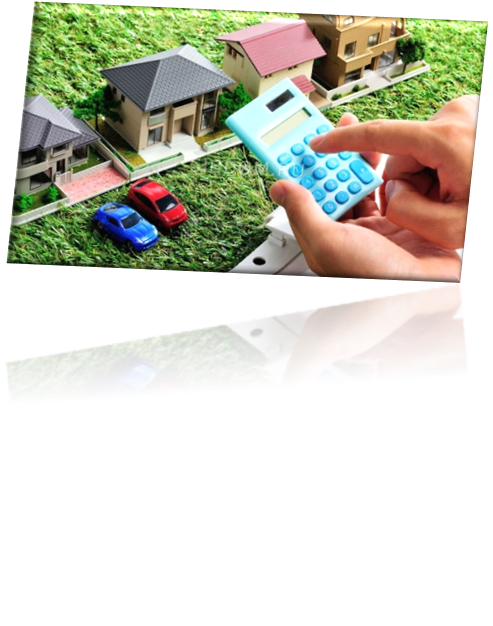 Объекты налогообложения, кадастровая стоимость каждого из которых превышает 300 млн. рублей  -  2,0% ;

Объекты налогообложения, включенные в перечень, определяемый в соответствии с пунктом 7 статьи 378.2  Налогового кодекса РФ, в отношении объектов налогообложения, предусмотренных абзацем вторым пункта 10 статьи 378.2 Налогового кодекса РФ, в 2020 году - 1,7%, 2021 году - 1,8% , в 2022 году - 1,9%, в 2023 году и последующие годы – 2,0%
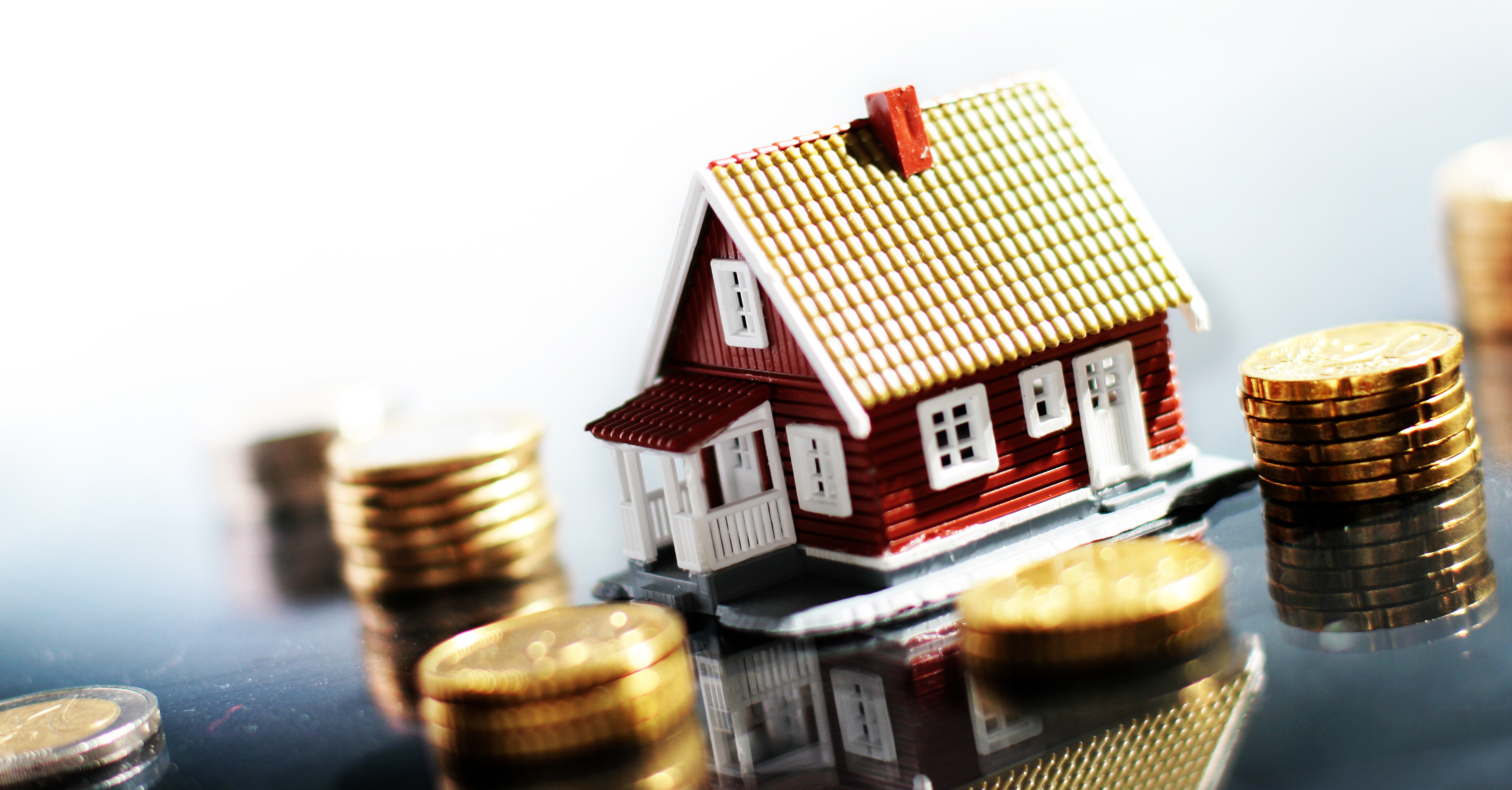 Информация о налоговых льготах, установленных представительным органом местного самоуправления в соответствии с утверждёнными нормативными правовыми актами
Информация о налоговых льготах, установленных представительным органом местного самоуправления в соответствии с утверждёнными нормативными правовыми актами
Объём выпадающих доходов в 2022 году в связи с предоставлением льгот, установленных представительным органом  городского округа Щёлково
Структура расходов бюджета городского округа Щёлково Московской области
Информация о расходах бюджета городского округа Щёлково Московской области в разрезе муниципальных программ за 2022 год
Целевые показатели муниципальных программ городского округа Щёлково Московской области за 2022 год
Расходы бюджета городского округа Щёлково Московской области с учётом интересов представителей целевых групп пользователей за 2022 году (тыс. рублей)
Расходы бюджета городского округа Щёлково Московской области за 2022 год по разделам и подразделам КБК (тыс. руб.)
Информация об общественно значимых проектах, реализуемых на территории городского округа Щёлково Московской области в 2022 году (тыс. рублей)
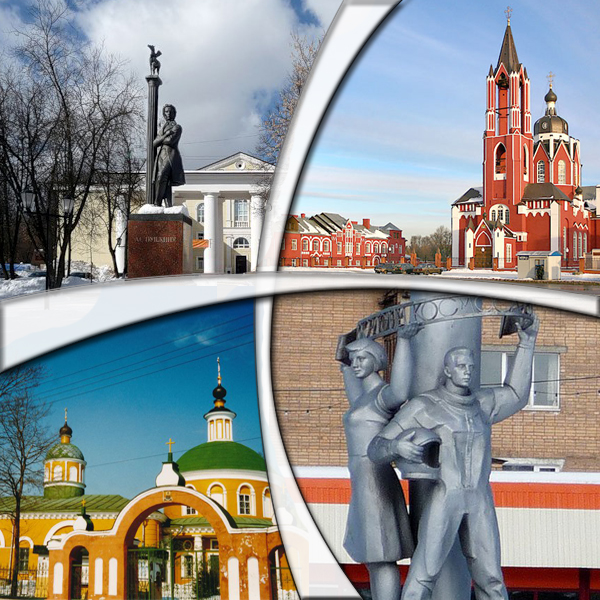 «Бюджет для граждан» 
Подготовлен  Финансовым  управлением
 Администрации городского округа Щёлково
Адрес: Пролетарский проспект, д. 1-1а, г. Щёлково, Московская область, 141100.
Телефон/факс: 8 496 566-94-19.
Эл. почта: fuashr@mail.ru.
График работы: понедельник - четверг с 9:00 до 18:00, пятница - с 9:00 до 16:45, обед — с 13:00 до 13:45.
Начальник Финансового управления Администрации городского округа Щёлково - Александр Владимирович Фрыгин.
Время приёма граждан: понедельник с 9:00 до 18:00
Обеденный перерыв с 13:00 до 13:45